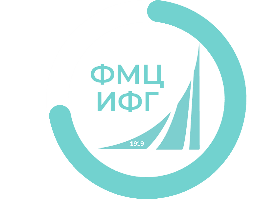 Практики Федерального методического центра Финуниверситета по финансовой грамотности взрослого населения
Директор Института финансовой грамотности Финансового университета
д.э.н., Петриченко Михаил Петрович

Заместитель директора Института финансовой грамотности Финансового университета
к.э.н., доцент Минчичова Валерия Сергеевна
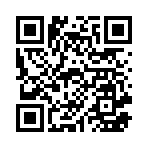 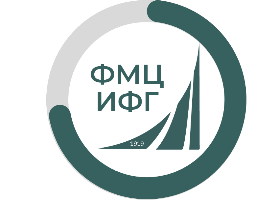 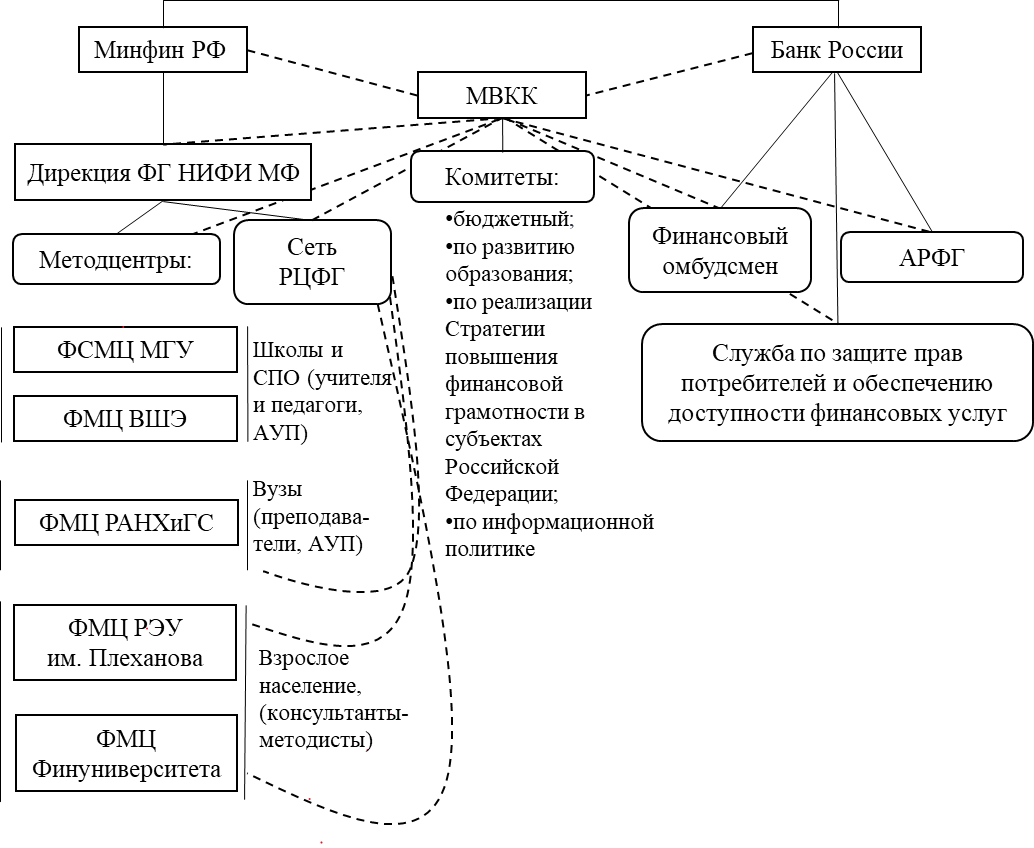 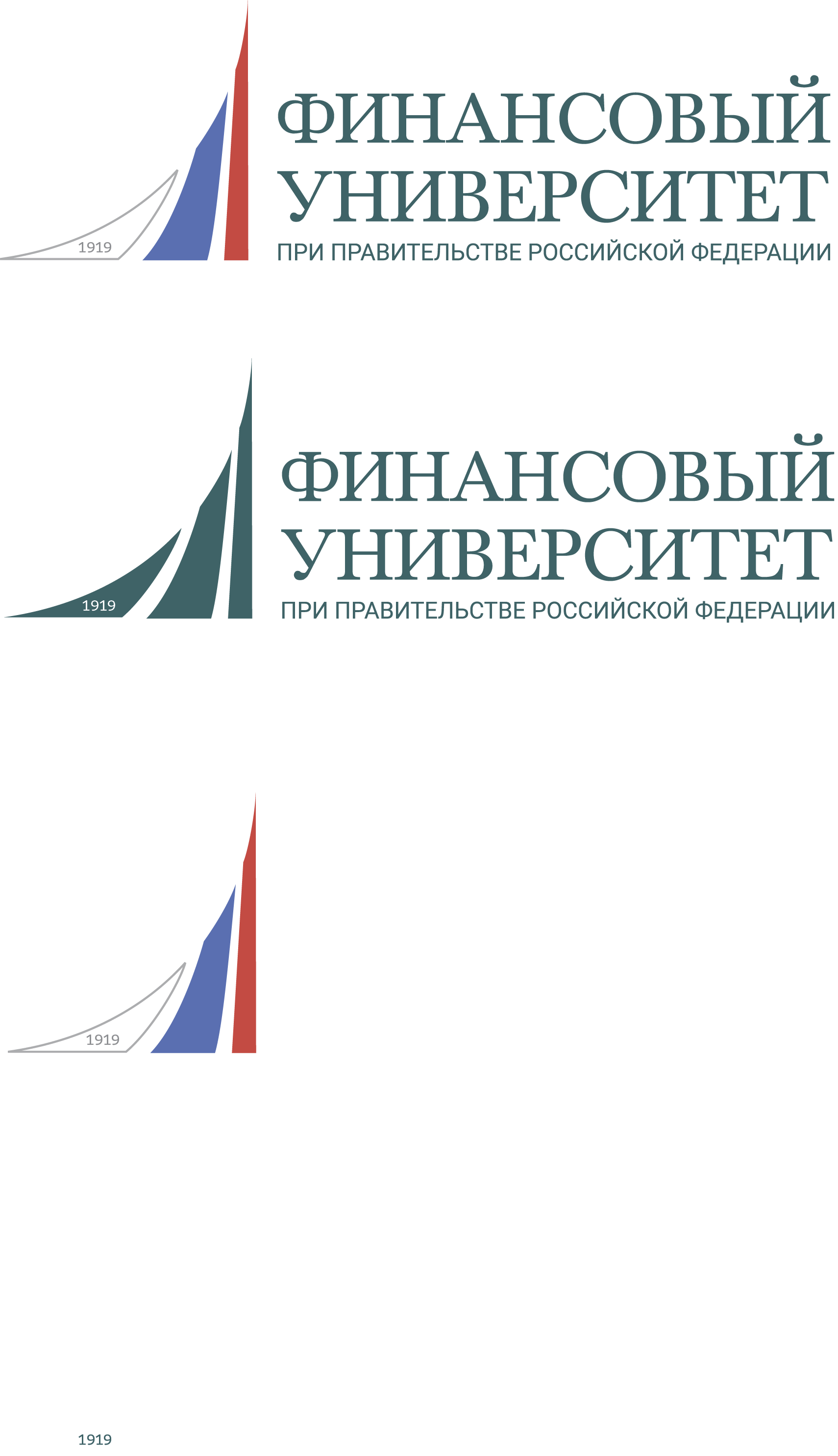 Разработка адресных обучающих программ для различных категорий населения
ФМЦ на базе Финуниверситета – методический центр по финансовой грамотности Министерства финансов России, фокус деятельности которого - финансовое просвещение взрослого населения.
ФМЦ Финуниверситета реализует следующие программы:
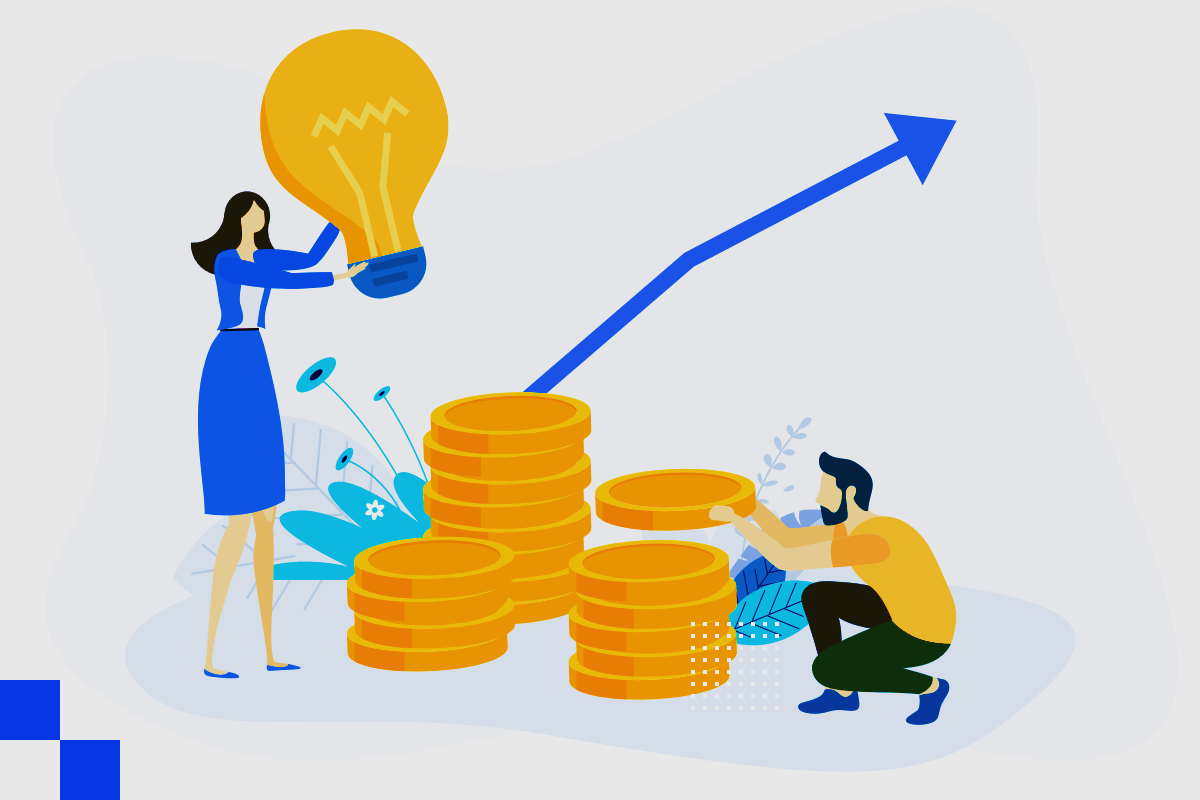 ППК «Управление финансами социально незащищенных групп граждан», 36 ак.ч.
ППК «Финансовое консультирование», 80 ак.ч.
ППК «Финансовое поведение населения в условиях экономической турбулентности», 18 ак.ч.
онлайн-курс «Мои деньги: накопить, сохранить, потратить» (разработан совместно с САО «ВСК», Дом.рф).
В разработке:
ППК «Бюджетная грамотность», 36 ак.ч. 
ППК «Малый бизнес в России: самоорганизация и поддержка 72 ак. ч. 
Онлайн-курс «Гид по семейным финансам» 
Онлайн-курс «Противодействие финансовым мошенникам: практические аспекты» (совместно с Банком России, АРФГ, МВД, Прокуратурой, службой финансового омбудсмена, РосПотребНадзором)
образовательный видеосериал «Финансовая грамотность для военнослужащих» (совместно с Военным университетом)
УТВЕРЖДАЮТ ПРИОРИТЕТНЫЕ КАТЕГОРИИ, 
ПЛАН МЕРОПРИЯТИЙ
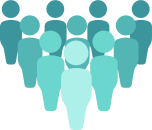 ОРГАНЫ СОЦЗАЩИТЫ
МАЛООБЕСПЕЧЕННЫЕ СЕМЬИ; 
СЕМЬИ С ДЕТЬМИ; СОЦИАЛЬНО НЕЗАЩИЩЕННЫЕ И ДРУГИЕ
ТРАНСЛЯЦИЯ ЗНАНИЙ
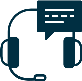 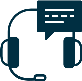 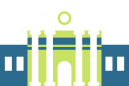 ВСЕГО 55 СУБЪЕКТОВ
РФ
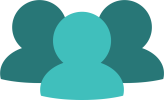 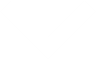 СХЕМА РАБОТЫ ИФГ
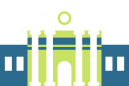 ВОПРОС-ОТВЕТ
КМ-1
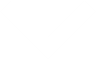 МУНИЦИПАЛЬНЫЕ СЛУЖАЩИЕ
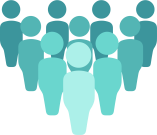 ЖИТЕЛИ ГОРОДА И ОБЛАСТИ
(С ОБРАЩЕНИЯМИ)
рег.
оператор
2
рег.
оператор
 3
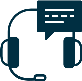 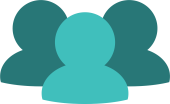 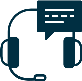 минфин
 региона 2
ТРАНСЛЯЦИЯ ЗНАНИЙ
минфин
региона 1
КМ-2
рег.
оператор
 1
СОПРОВОЖДЕНИЕ ОБУЧЕНИЯ В РЕГИОНЕ
ВОПРОС-ОТВЕТ
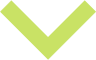 КОНСУЛЬТАНТЫ-МЕТОДИСТЫ
РЕКОМЕНДУЮТ СПИСОК 
СЛУШАТЕЛЕЙ
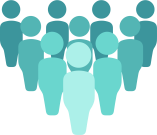 ФНС
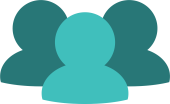 ЭАН
ТРАНСЛЯЦИЯ ЗНАНИЙ
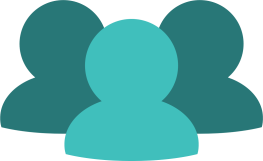 КМ-3
ВОПРОС-ОТВЕТ
УТВЕРЖДЕНИЕ ПРИОРИТЕТНЫХ КАТЕГОРИИ И ПЛАНА МЕРОПРИЯТИЙ
КМ
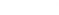 МАЛЫЕ И СРЕДНИЕ ПРЕДПРИНИМАТЕЛИ;
ФИЗИЧЕСКИЕ ЛИЦА, ПЛАНИРУЮЩИЕ ОСУЩЕСТВЛЯТЬ ПРЕДПРИНИМАТЕЛЬСКУЮ ДЕЯТЕЛЬНОСТЬ, САМОЗАНЯТЫЕ
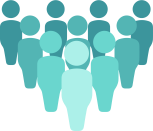 РЕГИОН 1
«МОЙ БИЗНЕС»
ТРАНСЛЯЦИЯ ЗНАНИЙ
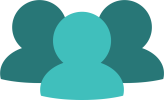 ПОДДЕРЖИВАЮЩИЕ ВЕБИНАРЫ,
РЕЙТИНГОВАНИЕ
КМ-1
ВОПРОС-ОТВЕТ
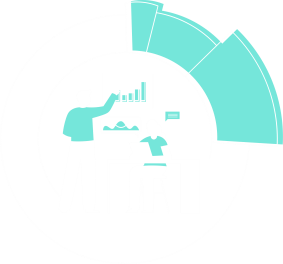 ОБУЧЕНИЕ
УТВЕРЖДАЮТ ПРИОРИТЕТНЫЕ КАТЕГОРИИ, 
ПЛАН МЕРОПРИЯТИЙ
ОРГАНЫ СОЦЗАЩИТЫ
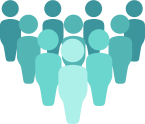 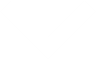 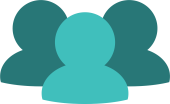 УТВЕРЖДЕНИЕ ПРИОРИТЕТНЫХ КАТЕГОРИИ И ПЛАНА МЕРОПРИЯТИЙ
ТРАНСЛЯЦИЯ ЗНАНИЙ
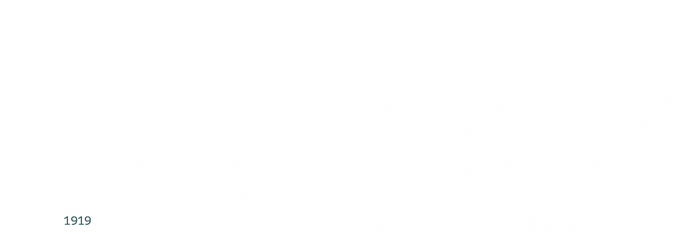 СОЦИАЛЬНО НЕЗАЩИЩЕННЫЕ
ФМЦ 
ИФГ
КМ-2
ВОПРОС-ОТВЕТ
РЕКОМЕНДУЮТ СПИСОК 
СЛУШАТЕЛЕЙ
СОПРОВОЖДЕНИЕ ОБУЧЕНИЯ В РЕГИОНЕ
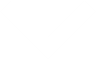 ПЕНСИОННЫЙ ФОНД
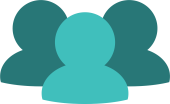 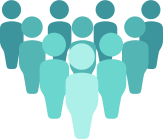 ОБУЧЕНИЕ
ЛИЦА ПРЕДПЕНСИОННОГО ВОЗРАСТА; РАБОТАЮЩИЕ; СЕМЬИ С ДЕТЬМИ И ДРУГИЕ
ТРАНСЛЯЦИЯ ЗНАНИЙ
РЕГИОН 2
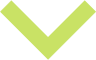 КМ-3
ВОПРОС-ОТВЕТ
МЕРОПРИЯТИЯ ПО ФИНАНСОВОМУ ПРОСВЕЩЕНИЮ
ОБУЧЕНИЕ
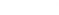 УТВЕРЖДЕНИЕ ПРИОРИТЕТНЫХ КАТЕГОРИИ И ПЛАНА МЕРОПРИЯТИЙ
ЭАН; СЕМЬИ С ДЕТЬМИ И ДРУГИЕ
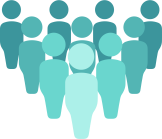 БИБЛИОТЕКА
ОБУЧЕНИЕ
ТРАНСЛЯЦИЯ ЗНАНИЙ
РЕГИОН 3
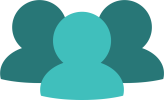 ПРОСВЕТИТЕЛЬСКИЕ ВЕБИНАРЫ
ВОПРОС-ОТВЕТ
КМ-1
УТВЕРЖДАЮТ ПРИОРИТЕТНЫЕ КАТЕГОРИИ,
ПЛАН МЕРОПРИЯТИЙ
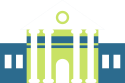 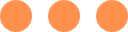 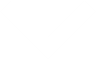 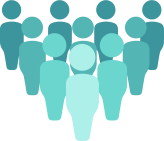 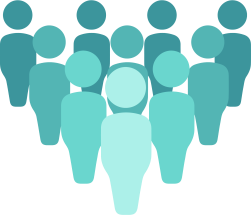 РАБОТАЮЩИЕ; САМОЗАНЯТЫЕ И ДРУГИЕ
ТПП
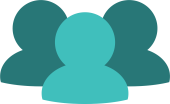 ТРАНСЛЯЦИЯ ЗНАНИЙ
РЕКОМЕНДУЮТ СПИСОК 
СЛУШАТЕЛЕЙ
минобр
 (минэк) 
региона 3
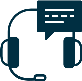 ВОПРОС-ОТВЕТ
КМ-2
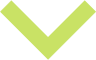 КОРПОРАТИВНЫЕ УНИВЕРСИТЕТЫ
СОПРОВОЖДЕНИЕ ОБУЧЕНИЯ В РЕГИОНЕ
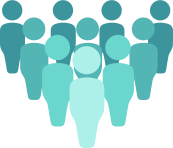 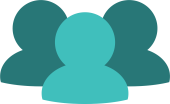 ТРАНСЛЯЦИЯ ЗНАНИЙ
РАБОТАЮЩИЕ; ЭАН
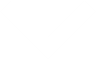 ВЗРОСЛОЕ НАСЕЛЕНИЕ
КМ-3
ВОПРОС-ОТВЕТ
И ДРУГИЕ КМ 
ИЗ 55 СУБЪЕКТОВ РФ
О результатах деятельности ФМЦ Финуниверситета в 2023 году
Институт финансовой грамотности – федеральный методический центр Минфина РФ (ФМЦ Финуниверситета) готовит проводников базовых финансовых знаний, которые в своей основной профессиональной деятельности контактируют и учат финансовому благополучию взрослое население России.
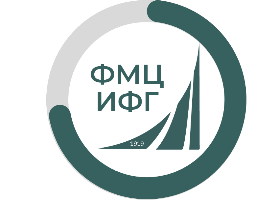 65
1675
слушателей из                        субъектов России обучены в ФМЦ Финуниверситета по актуализированной
программе ПК «Финансовое консультирование».
>10557
>14
Проведено
просветительских мероприятий, с охватом                                    млн. человек
КАРТА ОБУЧЕНИЯ 2023 ГОДА
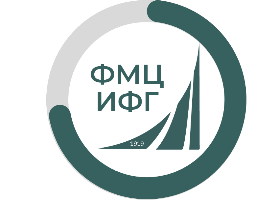 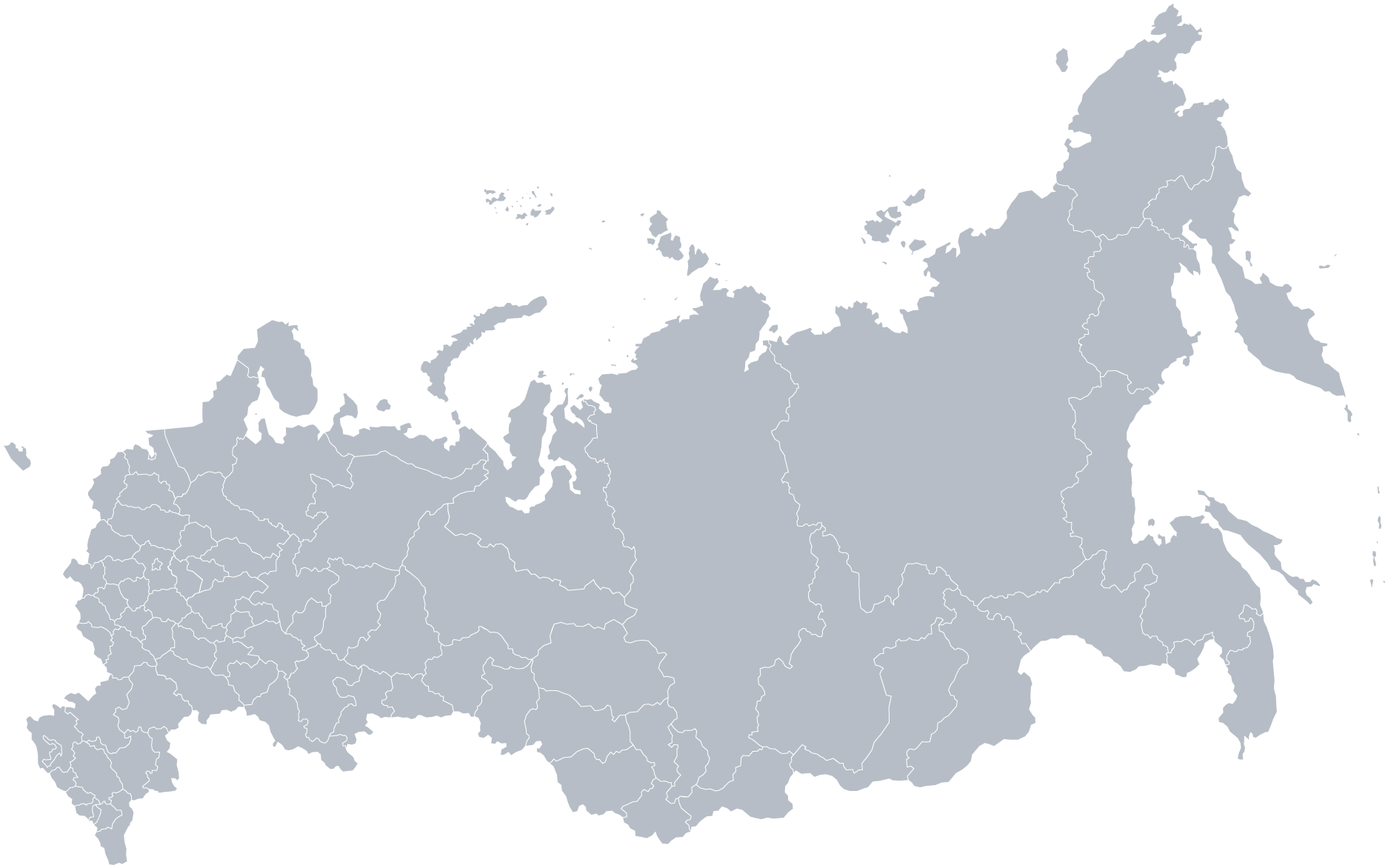 - обучение и тестирование 2022 году
- новые регионы в 2023 году
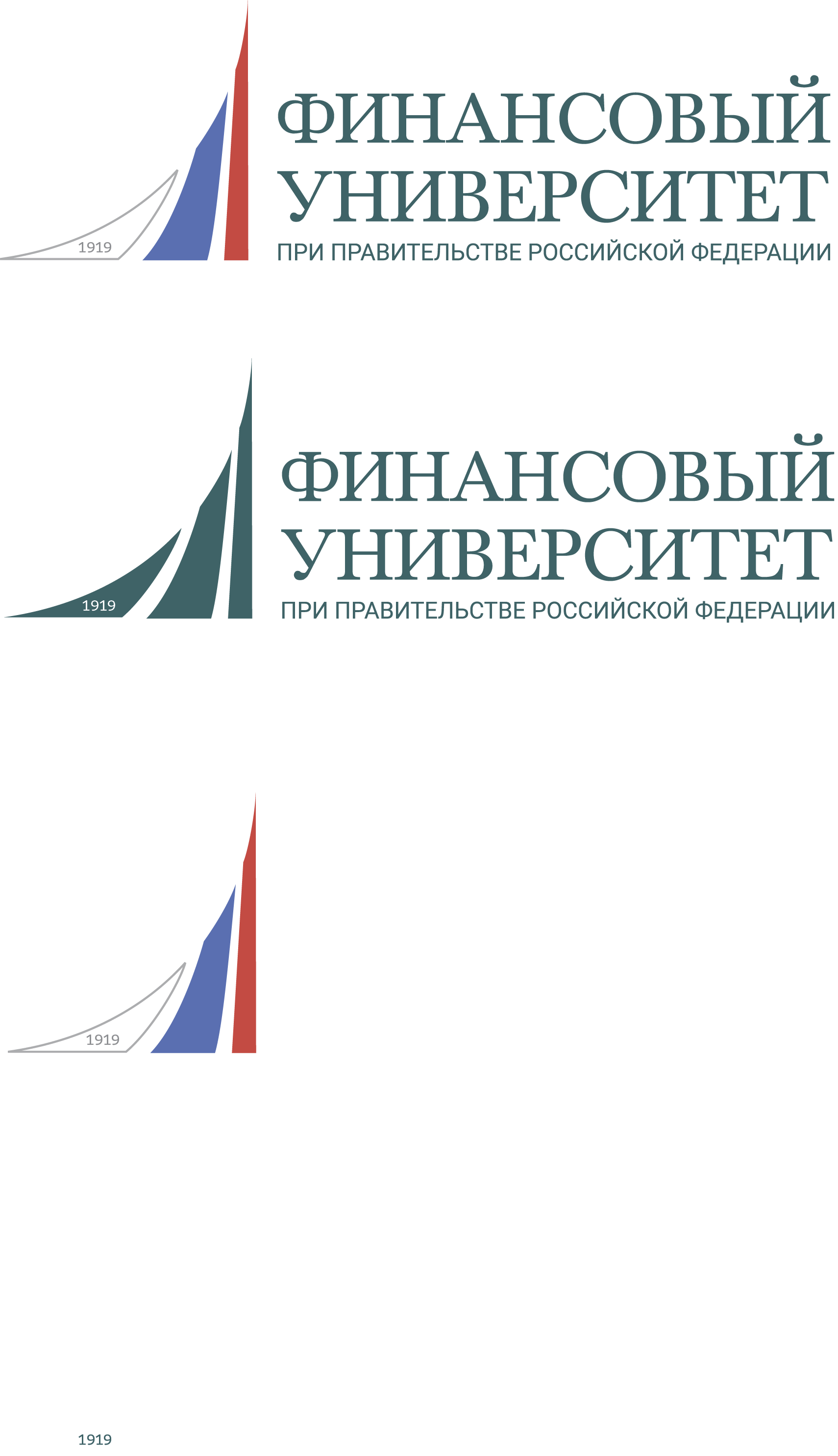 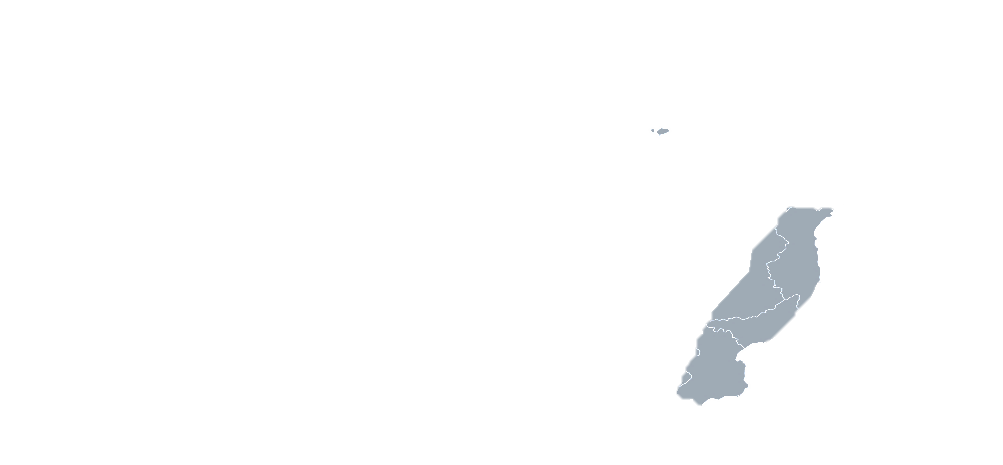 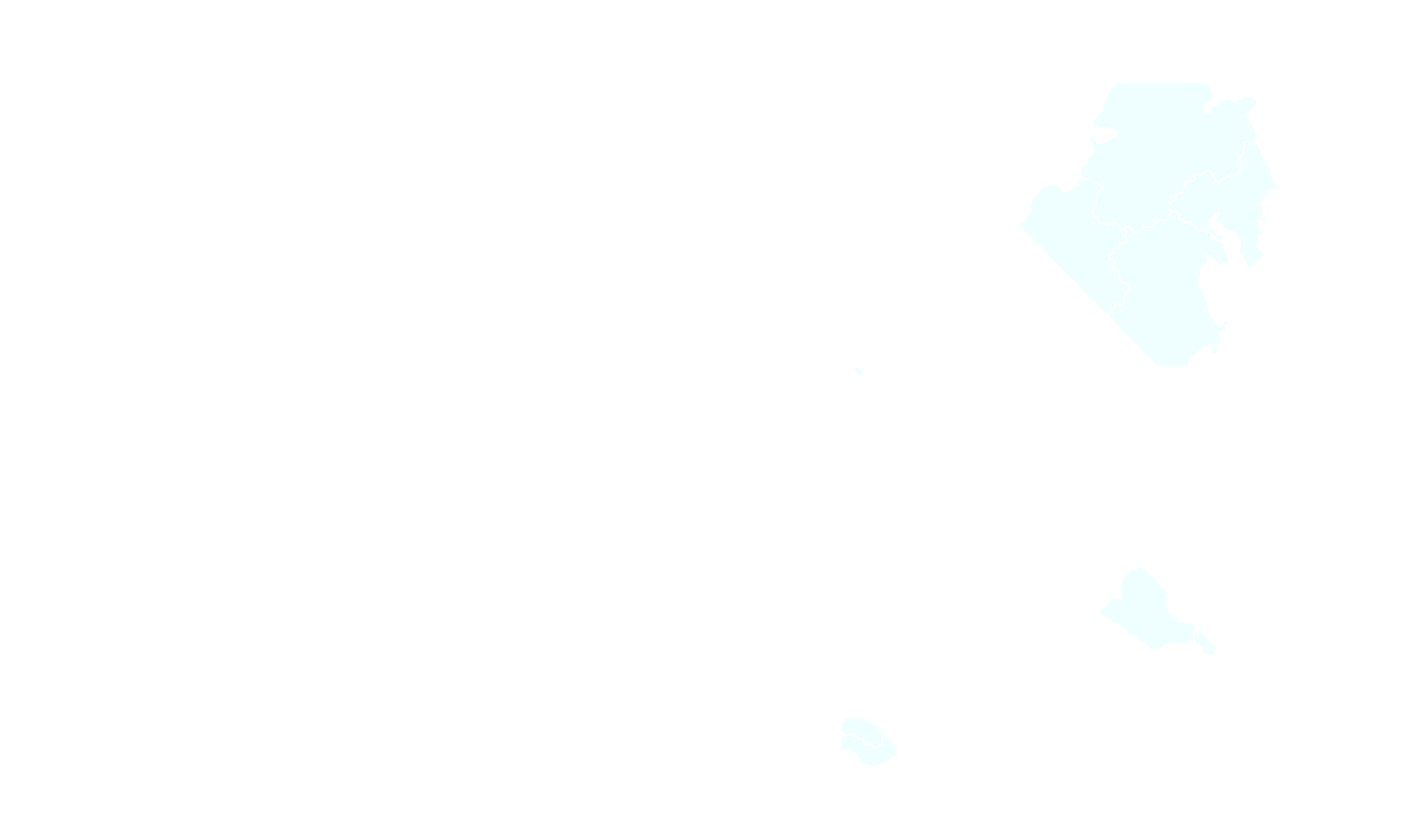 Удобные формы финансового просвещения
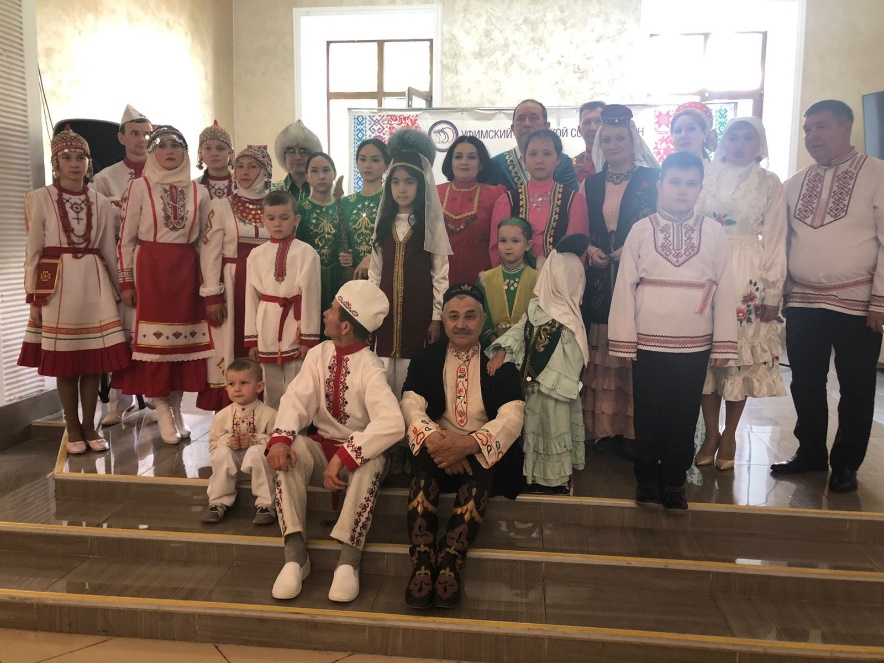 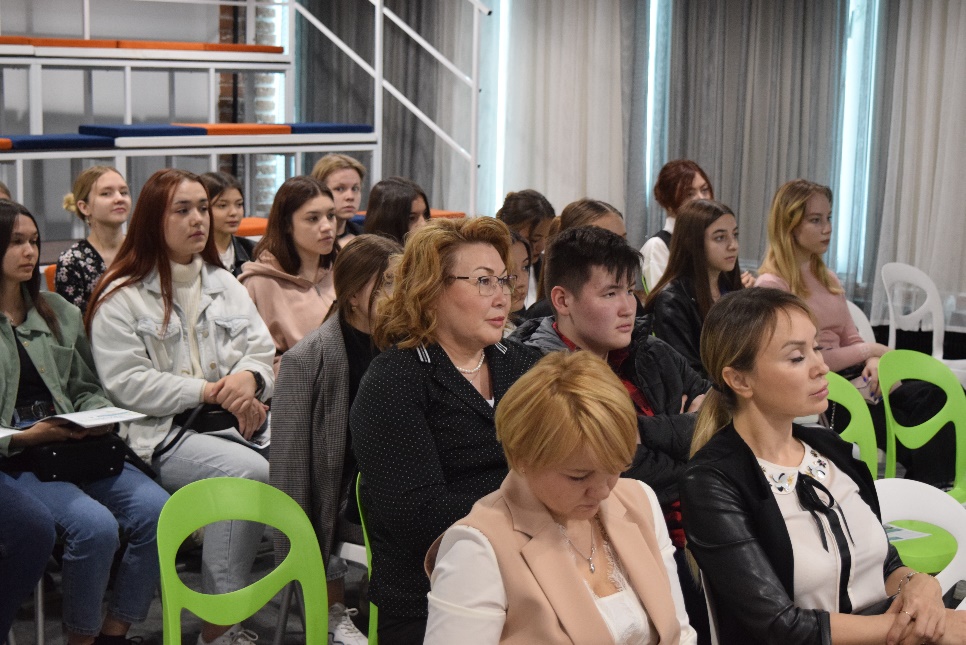 видеоблоги
короткие публикации               в Telegram
реклама в транспорте
бумажные брошюры
радиопередачи
стендовые мероприятия
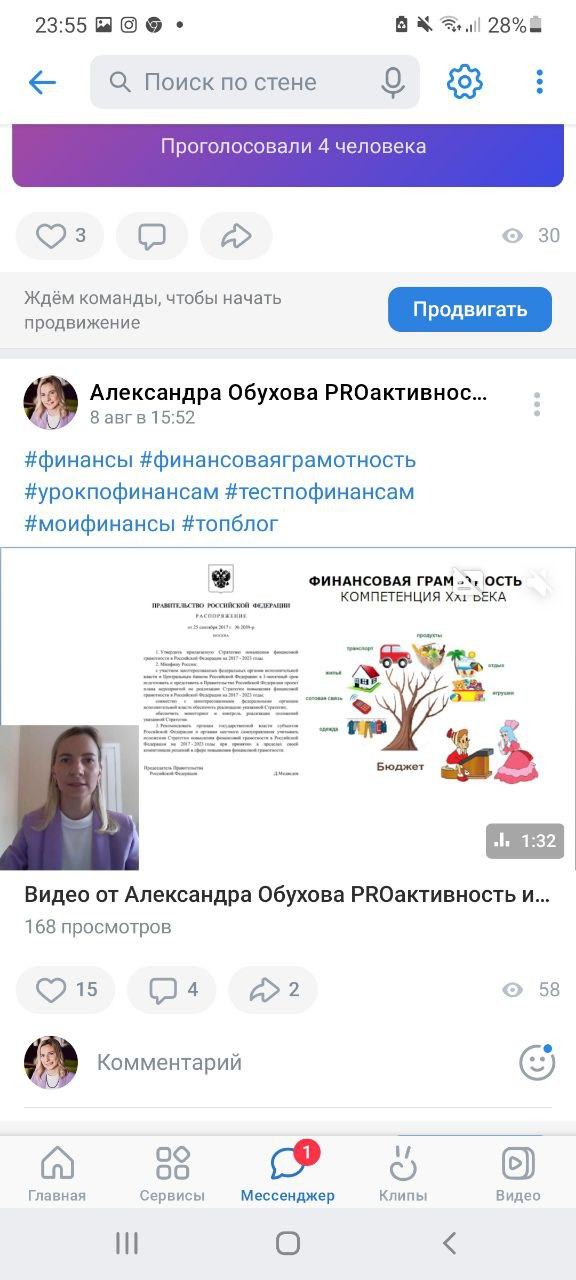 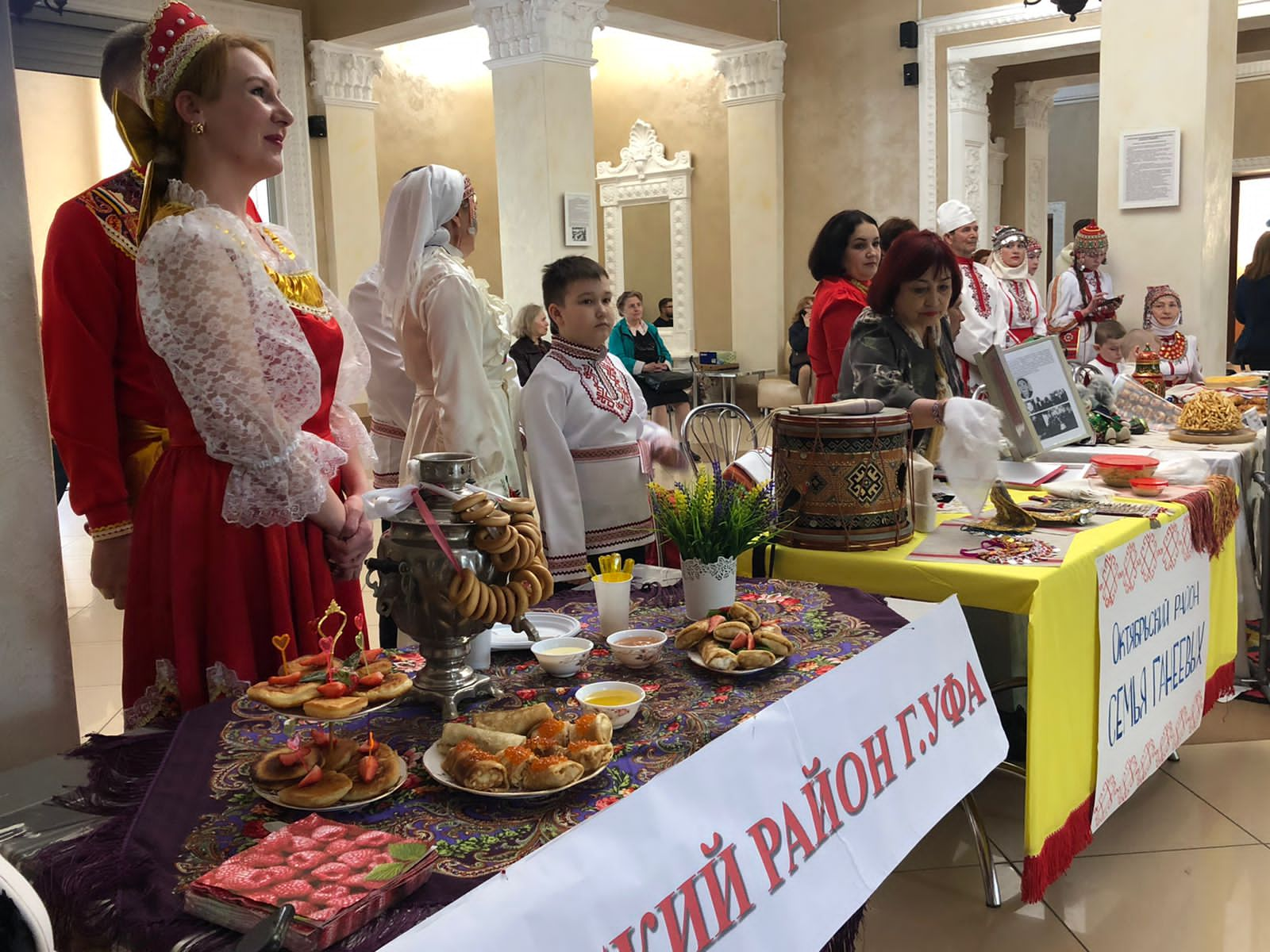 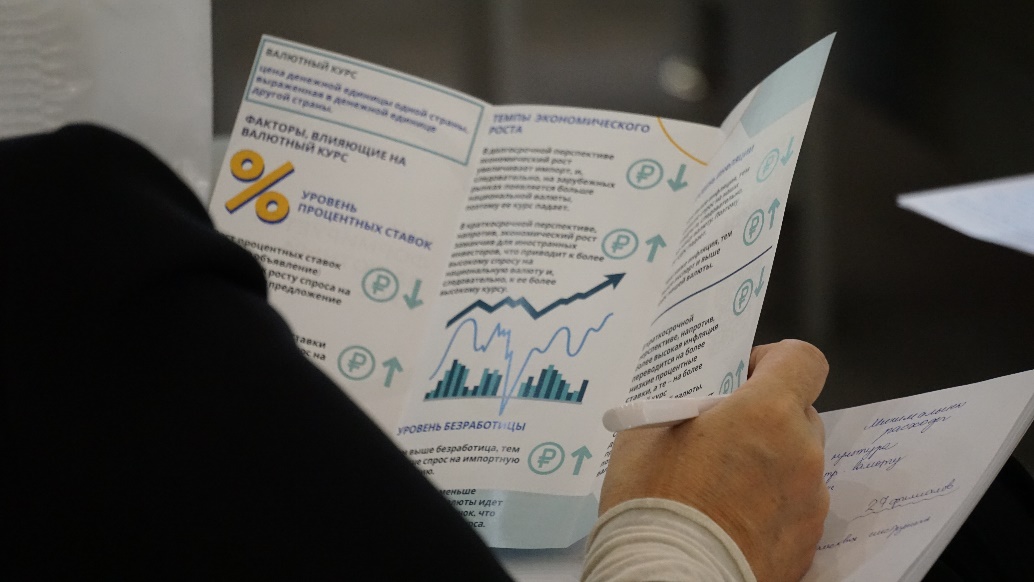 ПРЕДЛОЖЕНИЯ ПО АКТИВИЗАЦИИ ФИНАНСОВОГО ПРОСВЕЩЕНИЯ ВЗРОСЛОГО НАСЕЛЕНИЯ РОССИИ
Онлайн-курс «Гид по семейным финансам» (в разработке)
Бесплатный онлайн-курс «Мои деньги: накопить, сохранить, потратить»
1. Семейный бюджет  1.1    Семейный финансы и типы семейного бюджета
1.2    Доходы и расходы семейного бюджета
1.3    Финансовый план и домашняя бухгалтерия домохозяйства
1.4    Обеспечение средствами детей и пенсионеров, финансы жизненных циклов семьи
2 . Экономия и сбережение финансов семьи2.1  Обязательные платежи домохозяйства: структура, расчёт, способы экономии
2.2    Психология покупок: на чем нельзя экономить и «паразиты» семейного бюджета
2.3    Инвестирование и защита средств от инфляции
2.4    Социальная поддержка государством семей
3. Планирование расходов    3.1    Планирование больших трат: отпуск, машина, жильё, др.3.2    Планирование образования родителей и детей
3.3    Требования и способы формирования финансовой «подушки безопасности»
3.4    Налоги как составная часть семейных расходов
4. Грамотные платежи    4.1    Полезные приложения и инструменты для семейных финансов
4.3    Противодействие мошенникам взрослых
4.4    Противодействие мошенникам детей и пожилых
В онлайн-курсе собраны короткие ответы на популярные вопросы в области финансовой грамотности взрослого населения.
Курс содержит 6 блоков: 
способы накопления средств,
налоговая грамотность, 
инвестиционная грамотность, 
ипотечная грамотность, 
страхование, 
негосударственное пенсионное обеспечение.
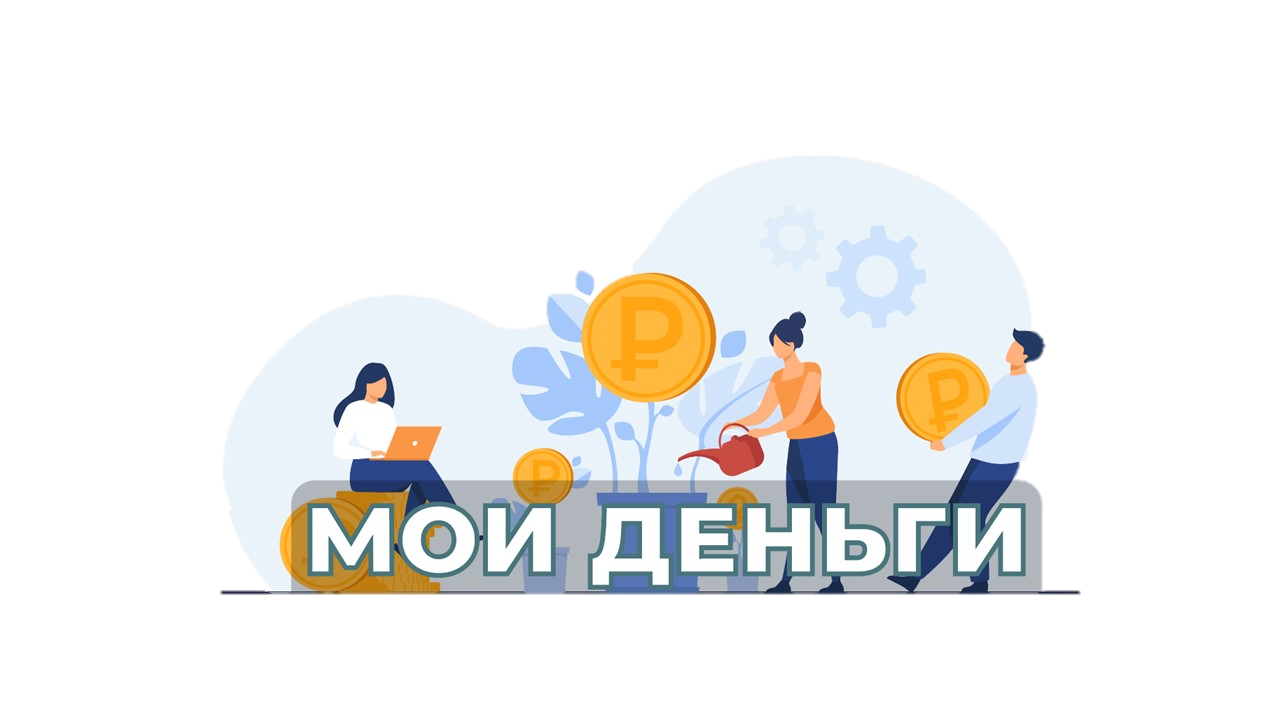 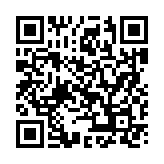 Подробнее:
ОБУЧЕНИЕ И МЕТОДИЧЕСКАЯ ПОДДЕРЖКА
методическая поддержка 
разбор кейсов, практик, сложных ситуаций по финансовой грамотности
ответы на вопросы
анонсы мероприятий
Финансовые новости и не только
Персональный навигатор по финансам
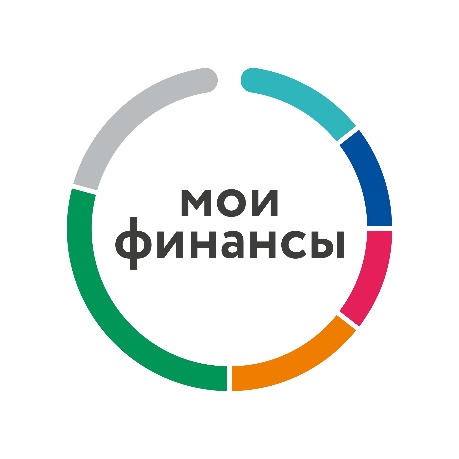 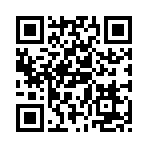 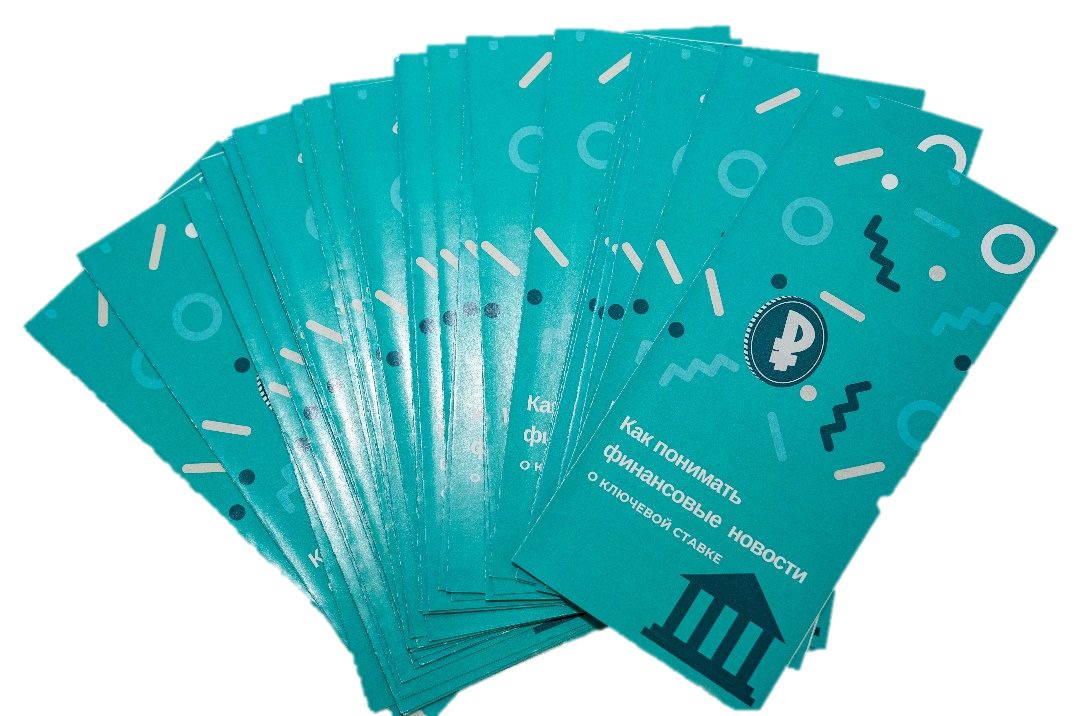 Просветительские материалы ФМЦ Финуниверситета для работы со взрослым населением
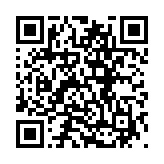 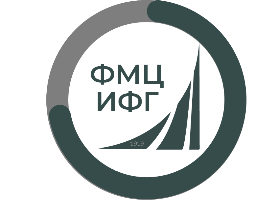 АКТУАЛЬНЫЕ ТЕМЫ ФИНАНСОВОЙ ГРАМОТНОСТИ
Взрослое население испытывает наибольшую потребность в повышении уровня знаний и навыков в финансовой сфере в первую очередь по такой теме, как «Сбережения и инвестиции» (23,3%).
Второй по актуальности является тема, связанная с финансовой безопасностью и мошенничеством (12%). Полученные результаты демонстрируют две выраженные установки российского населения в отношении денег: приумножить (посредством инвестиций) и «не потерять» (посредством сбережений и защиты от мошенничества).
На третьем, четвертом и пятом местах по востребованности финансовой информации располагаются знания в области предпринимательства, цифровой экономики и личных финансов соответственно (каждый десятый опрошенный выбрал данные темы).
ИСТОЧНИК: Учебно-научная социологическая лаборатория
Темы финансовой грамотности, по которым россияне испытывают потребность в повышении уровня знаний и навыков в первую очередь
КАНАЛЫ КОММУНИКАЦИИ ИФГ
ОФИЦИАЛЬНЫЕ СООБЩЕСТВА В СОЦИАЛЬНЫХ СЕТЯХ
САЙТ
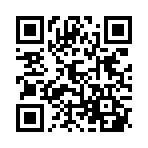 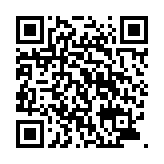 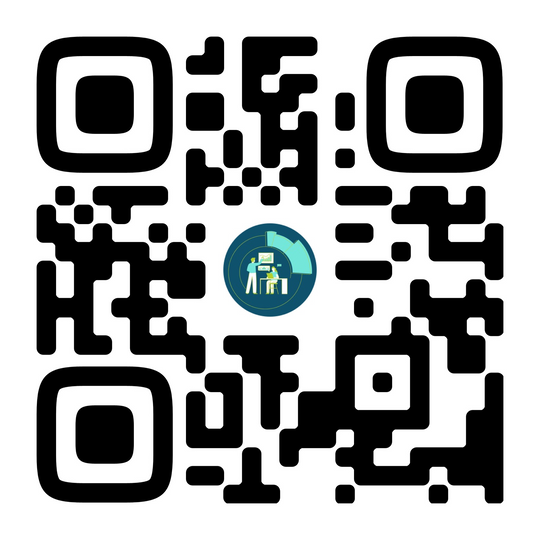 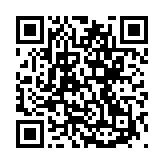 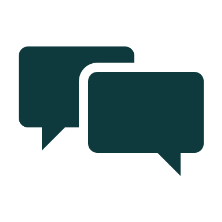 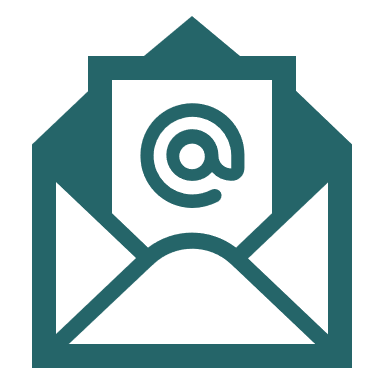 vk.com/ifgfu
@fingramota_ifg
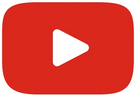 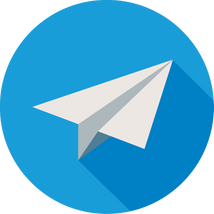 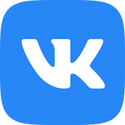 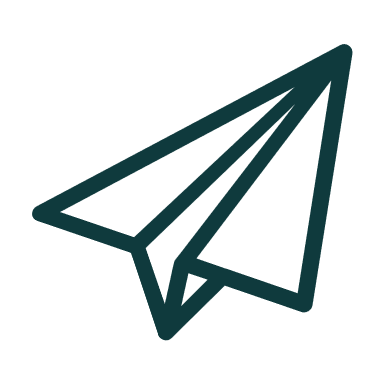 методическая поддержка финансовых консультантов
разбор кейсов, практик, сложных ситуаций по финансовой грамотности
ответы на вопросы
анонсы мероприятий
новости ИФГ и не только
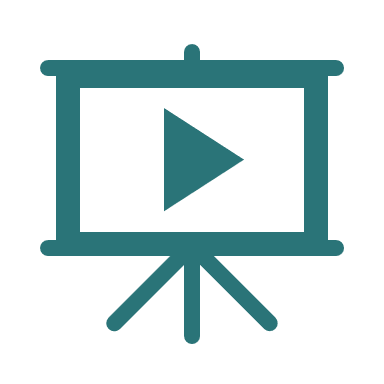 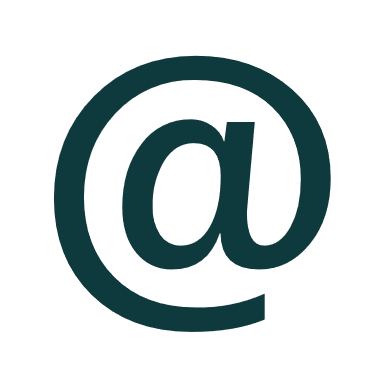 Контакты: 
e-mail: IFG@fa.ru;тел.: 8 (495) 249-51-92